УСТРОЙСТВО И ФУНКЦИОНИРОВАНИЕ СОВРЕМЕННОЙ ТЭЦ
Лекція 1
Питання, що розглядаються
1. Снабжение теплом промышленных предприятий и населения крупных и средних городов
2. Понятие о теплофикации. Представление о тепловых сетях крупных городов
3. Раздельная и комбинированная выработка электроэнергии и тепла. Термодинамическое преимущество комбинированной выработки
1. Снабжение теплом промышленных предприятий и населения крупных и средних городов
Жизнь человека связана с широким использованием не только электрической, но и тепловой энергии.
В соответствии с санитарными нормами трудовая деятельность человека на предприятиях и его домашний отдых должны протекать в определенных комфортных условиях: все помещения должны отапливаться, вентилироваться, снабжаться горячей водой для бытовых целей; в жилых помещениях температура воздуха должна составлять +(20—22) °С, а в поликлиниках, больницах, детских учреждениях — +(20—23) °С, в общественных зданиях — +(18—22) °С. 
Для этих целей чаще всего используется горячая вода с температурой у пользователя 80—90 °С.
Важно сразу усвоить, что тепло, используемое человеком для бытовых нужд, является низкопотенциальным, т.е. теплоноситель имеет относительно невысокую температуру и давление, поскольку именно это позволяет организовать высокоэкономичное производство электрической и тепловой энергии на ТЭЦ.
В общем случае снабжение любого объекта тепловой энергией обеспечивается системой, состоящей из трех основных элементов: источника теплоты (например, котельной), тепловой сети (например, трубопроводов горячей воды или пара) и теплоприемника (например, батареи водяного отопления, располагаемой в комнате).
Степень централизации теплоснабжения может быть различной.
В зависимости от числа теплоприемников, питаемых от одного теплоисточника, различают централизованное теплоснабжение групповое (питается группа зданий от групповой котельной установки мощностью 1 -10 Гкал/ч), квартальное (от квартальной котельной теплопроизводи-тельностью 10—50 Гкал/ч), районное (питается район несколько групп зданий), городское (питается несколько районов города), межгородское (питается несколько городов).
Для большинства крупных городов с населением более 100 тыс. чел. наиболее рациональным является централизованное теплоснабжение на базе ТЭЦ. Оно позволяет не только сэкономить значительное количество топлива, но и существенно сократить вредные выбросы в атмосферу, сэкономить дорогие городские площади.
Рис. 2. Принципиальная схема водогрейной котельной:
1 - водогрейный котел; 2 - сетевой насос; 3 - водоподготовительная установка; 4 - подпиточный насос
К сетевому насосу из тепловой сети поступает обратная сетевая вода - «холодная» вода, уже использованная для отопления. Сетевой насос служит для прокачки сетевой воды через водогрейный котел, в котором она нагревается теплотой сжигаемого топлива (газа, мазута, каменного или бурого угля). Нагретая вода, называемая прямой сетевой водой, подается в тепловую сеть для использования потребителями (абонентами). Таким образом, осуществляется постоянная циркуляция сетевой воды, нагреваемой в котле и охлаждаемой в теплоприемниках. Для восполнения неизбежной утечки сетевой воды служат водоподготовительная установка и подпиточный насос.
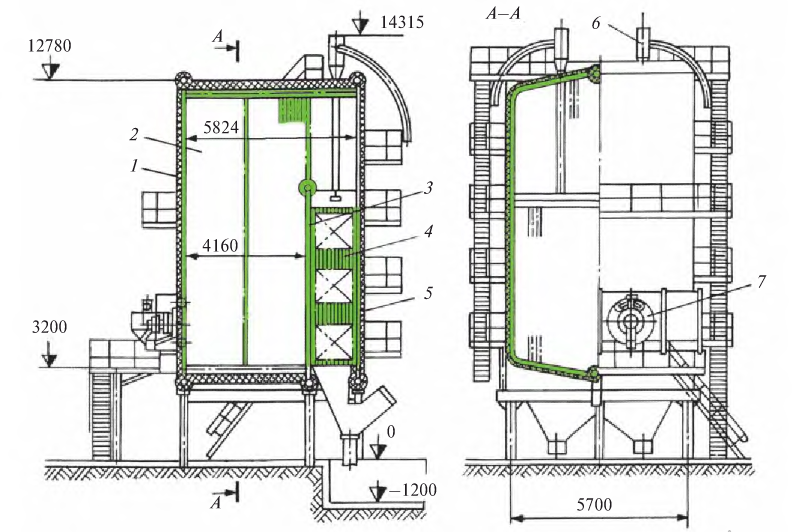 Тепловая мощность (производительность) водогрейных котлов составляет 4—200 Гкал/ч. На рис. показан котел КВГМ-50 (котел водогрейный газомазутный теплопроизводительностью 50 Гкал/ч). Он, как и паровой котел, представляет собой П-образную шахту прямоугольного сечения. Первая его часть — топка. Она облицована трубчатыми экранами, внутри которых движется вода, нагреваемая излучением горящего факела топлива. Во второй части размещены конвективные поверхности — трубные пучки, обогреваемые за счет конвективного теплообмена с горячими газами. 
Водогрейный котел несравненно проще энергетического и прежде всего потому, что вода в нем только нагревается, но не претерпевает фазовых превращений.
В крупных городах основным источником централизованного теплоснабжения являются ТЭЦ и районные тепловые станции (РТС) производительностью до 400 Гкал/ч. Обычно здание РТС в плане имеет вид буквы «Н» и состоит из котельной, машинного зала и строительной перемычки между ними. В котельной размешаются водогрейные котлы, в машинном зале — многочисленные насосы, система подпитки теплосети, в перемычке — пульт управления и бытовые помещения.
2. Понятие о теплофикации. Представление о тепловых сетях крупных городов
Очень часто по аналогии с электрификацией под теплофикацией понимают строительные, монтажные и организационные мероприятия, обеспечивающие теплового потребителя из централизованного источника тепла. На самом деле это нечто другое. 
Теплофикация — это действительно централизованное теплоснабжение потребителей теплом, но не от любого источника, а именно от ТЭЦ. 
При этом на ТЭЦ это тепло получают при конденсации пара, взятого из паровой турбины после того, когда он прошел часть турбины, которая выработала электрическую мощность.
Тепловая сеть это сложное инженерно-строительное сооружение, служащее для транспортировки тепла с помощью теплоносителя (воды или пара) от источника (ТЭЦ или котельной) к тепловым потребителям.
От коллекторов прямой сетевой воды ТЭЦ с помощью магистральных теплопроводов горячая вода подается в городской массив. Магистральные теплопроводы имеют ответвления, к которым присоединяется внутриквартальная разводка к центральным тепловым пунктам (ЦТП). В ЦТП находится теплообменное оборудование с регуляторами, обеспечивающее снабжение квартир и помещений горячей водой в соответствии с санитарными нормами.
Тепловые магистрали соседних ТЭЦ и котельных для повышения надежности теплоснабжения соединяют перемычками с запорной арматурой, которые позволяют обеспечить теплоснабжение при авариях и ревизиях отдельных участков тепловых сетей и источников теплоснабжения. Таким образом, тепловая сеть города — это сложнейший комплекс теплопроводов, источников тепла и его потребителей.
Теплопроводы могут быть подземными и надземными.
В жилых районах из эстетических соображений используется подземная прокладка теплопроводов, которая бывает бесканальной и канальной.
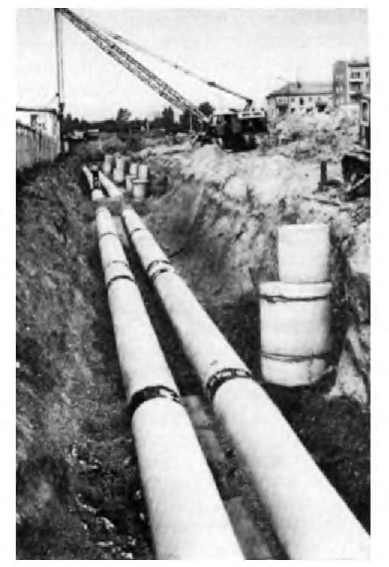 При бесканальной прокладке участки теплопровода укладывают на специальные опоры непосредственно на дне вырытых грунтовых каналов, сваривают между собой стыки, защищают их от воздействия агрессивной среды и засыпают грунтом. Бесканальная прокладка - самая дешевая, однако теплопроводы испытывают внешнюю нагрузку от давления грунта (заглубление теплопровода должно быть 0,7 м), более подвержены воздействию агрессивной среды (грунта) и менее ремонтопригодны.
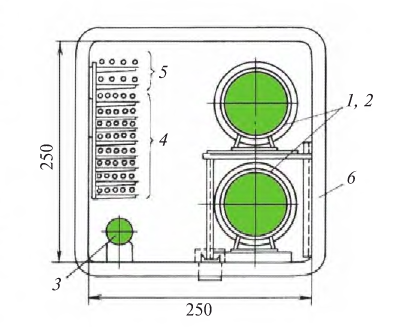 При канальной прокладке теплопроводы помещаются в каналы из сборных железобетонных элементов, изготовленных на заводе. При такой прокладке теплопровод разгружается от гидростатического действия грунта, находится в более комфортных условиях, более доступен для ремонта.

	По возможности доступа к теплопроводам каналы делятся на проходные, полупроходные и непроходные. В проходных каналах (рис.) кроме трубопроводов подающей и обратной сетевой воды, размещают водопроводные трубы питьевой воды, силовые кабели и т.д. Это наиболее дорогие каналы, но и наиболее надежные, так как позволяют организовать постоянный легкий доступ для ревизий и ремонта без нарушения дорожных покрытий и мостовых. Такие каналы оборудуются освещением и естественной вентиляцией.
Городской коллектор для теплопроводов из объемных элементов:
1, 2 - обратный и подающий трубопроводы; 3     водопровод; 4 - кабели связи; 5 - силовые кабели;
 6 - объемный железобетонный элемент
Непроходные каналы (рис.) позволяют разместить в себе только подающий и обратный теплопроводы, для доступа к которым необходимо срывать слой грунта и снимать верхнюю часть  канала.  В непроходных каналах и бесканально прокладывается большая часть теплопроводов.
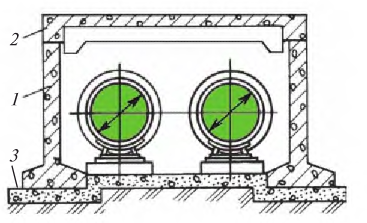 Непроходной канал:
1 - стеновой блок; 2 - блок перекрытия; 
3 -бетонная подготовка
Полупроходные каналы (рис.) сооружают в тех случаях, когда к теплопроводам необходим постоянный, но редкий доступ. Полупроходные каналы имеют высоту не менее 1400 мм, что позволяет человеку передвигаться в нем в полусогнутом состоянии, выполняя осмотр и мелкий ремонт тепловой изоляции. Наибольшую опасность для теплопроводов представляет коррозия внешней поверхности, происходящая вследствие воздействия кислорода, поступающего из грунта или атмосферы вместе с влагой; дополнительным катализатором являются диоксид углерода, сульфаты и хлориды, всегда имеющиеся в достаточном количестве в окружающей среде. Для уменьшения коррозии теплопроводы покрывают многослойной изоляцией, обеспечивающей низкое водопоглощение, малую воздухопроводность и хорошую теплоизоляцию.
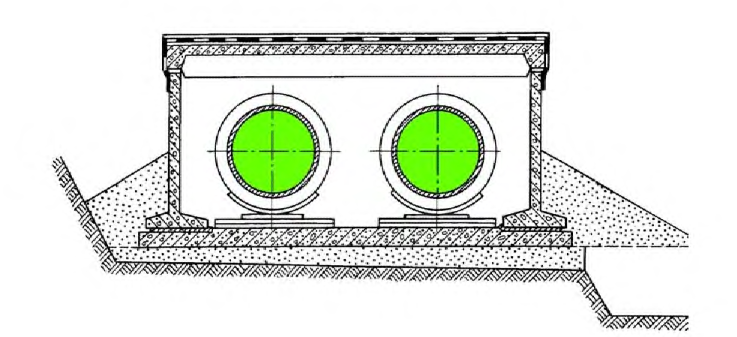 Наиболее полно этим требованием удовлетворяет конструкция, состоящая из двух труб — стальной (теплопровод) и полиэтиленовой, между которыми размещается ячеистая полимерная структура пенополиуретана. Последний имеет теплопроводность втрое ниже, чем обычные теплоизолирующие материалы.
3. Раздельная и комбинированная выработка электроэнергии и тепла. Термодинамическое преимущество комбинированной выработки
Если для некоторого потребителя, например города, требуются в некоторый момент количество электроэнергии Nэ (в единицу времени) и количество теплоты Qт то технически проще всего получить их раздельно.
Для этого можно построить конденсационную ПТУ (рис., а) электрической мощностью Nэ с глубоким вакуумом, создаваемым конденсатором, который охлаждается водой. При ее температуре tохл.в = 15—20 °С
можно получить давление в конденсаторе рк = 0,04—0,06 ат (3—4 кПа), а температура конденсирующегося пара будет составлять 30—35 °С. Кроме того, для производства тепла Qt можно построить районную тепловую станцию (РТС), в водогрейном котле которой циркулирующая сетевая вода будет нагреваться, например, от 70 до 110°С. При раздельном производстве тепла Qt и электроэнергии общее количество теплоты, которое будет получено из топлива, составит:

                                        (1)
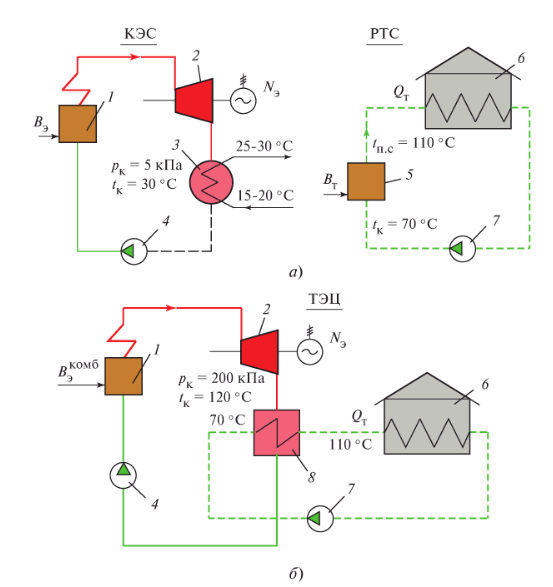 Схема раздельной выработки тепла и электроэнергии:
1 — энергетический котел; 2 – паровая турбина; 3 - конденсатор; 4 - ниппельный насос; 5 - водогрейный котел; 6 — потребитель тепла; 7 — сетевой насос; 8 — сетевой подогреватель
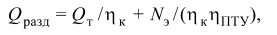 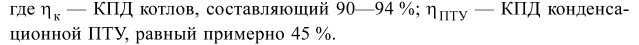 Эту же задачу производства электроэнергии и тепла можно решить по-другому (рис., б). Вместо конденсатора на КЭС можно установить сетевой подогреватель, от которого получать количество теплоты Qr
Конечно, поскольку нагретая сетевая вода должна иметь, скажем, 110 °С, то давление в сетевом подогревателе (и за паровой турбиной) должно быть не 0,05 ат (как в конденсаторе турбины КЭС), а на уровне 1,2 ат (см. рис. 1.2). При этом давлении образующийся из конденсирующегося пара конденсат будет иметь температуру примерно 120 °С, что и обеспечит нагрев сетевой воды до 110 °С.
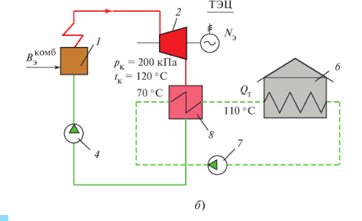 Схема комбинированной выработки тепла и электроэнергии:
1 — энергетический котел; 2 – паровая турбина; 3 - конденсатор; 4 - ниппельный насос; 5 - водогрейный котел; 6 — потребитель тепла; 7 — сетевой насос; 8 — сетевой подогреватель
Таким образом в одной энергетической установке вырабатываются одновременно электрическая энергия и тепло в требуемых количествах. Поэтому такое производство тепла и электроэнергии называют комбинированным. 
В последние годы все шире используется еще один эквивалентный термин — «когенерация» (от англ. — cogeneration). Термины «комбинированное производство», «теплофикация» и «когенерация» — синонимы. Изображенная на рис. б установка является не чем иным как простейшей ТЭЦ с турбиной с противодавлением (так как давление за ней, как правило, выше атмосферного).
Расход тепла при комбинированной выработке при тех же и Nэ и Qt составит:

                                                                                              (2)
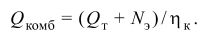 В этой формуле, при ηпту = 1, учтено, что теплота, выходящая с паром из турбины, не передается бесполезно охлаждающей воде в конденсаторе, а полностью отдается в сетевом подогревателе тепловому потребителю. При этом не сжигается дополнительное топливо в водогрейном котле.
Разность количеств теплоты, затраченной на получение электрической мощности Nэ и тепла Qt при раздельной и комбинированной их выработке

                                                                                                         
                                                                                                           (3)
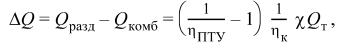 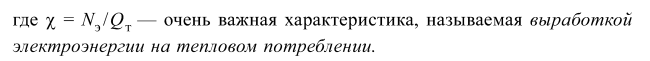 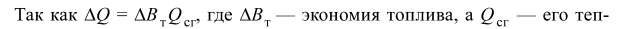 его теплота сгорания, то экономия топлива при комбинированной выработке тепла и электроэнергии по сравнению с раздельной составит:


                                                                                                            (4)
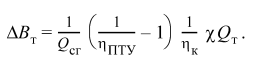 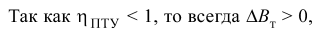 При теплофикации всегда возникает экономия топлива. Физическая причина экономии топлива очевидна: теплота конденсации пара, покидающего паровую турбину, отдается не охлаждающей воде конденсатора, а тепловому потребителю.
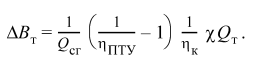 (4)
Из (4) видно, что чем менее экономична конденсационная паротурбинная установка, т.е. меньше         тем эффективнее теплофикация, так как большее количество теплоты, передававшейся охлаждающей воде при раздельной выработке, теперь передается сетевой воде.
Экономия         зависит от соотношения электрической и тепловой мощностей 
Чем больше Nэ при фиксированном Qт, тем большая конденсационная мощность замещается экономичной теплофикационной.
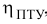 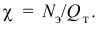 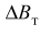 Приведенная на рис.6 простейшая теплофикационная ПТУ позволяет легко понять преимущество комбинированной выработки. 
Однако она имеет существенный недостаток: с ее помощью нельзя произвольно изменять соотношение между электрической Nэ и тепловой Qт мощностями. 
Изменение любой из них приводит к автоматическому изменению другой и не всегда в соответствии с требованиями потребителей. Чаще всего ПТУ такого типа используют там, где требуется изменение по определенному графику только одного параметра, обычно тепловой нагрузки QT, а второй параметр     мощность, будет такой, «какой получится».
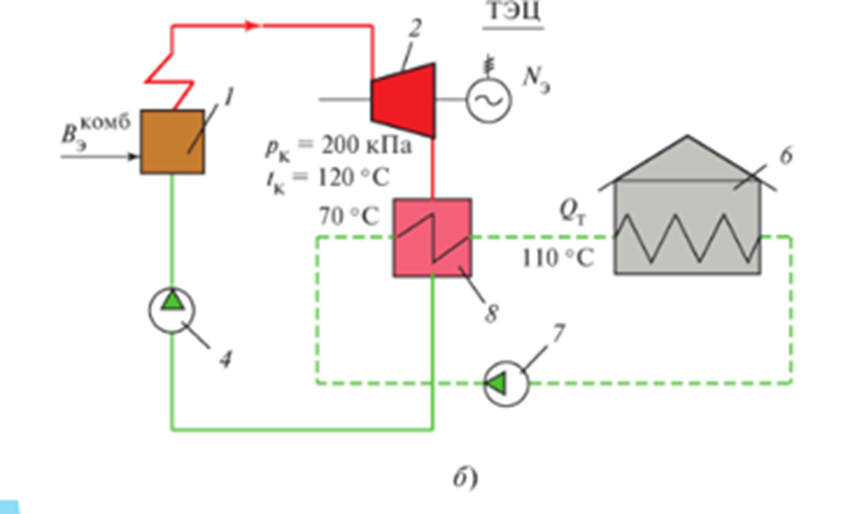 Для того, чтобы исключить этот недостаток, теплофикационную турбину выполняют с регулируемым отбором пара нужных параметров и с конденсацией пара в конце процесса расширения (рис.). 
С помощью регулирующих клапанов РК-1 и РК-2 соответственно перед ЦВД* и ЦНД** можно в широких пределах изменять независимо электрическую мощность и отпуск тепла. 
Если клапан РК-2 закрыть полностью и направить весь поступивший в турбину пар в сетевой подогреватель, то турбина будет работать как турбина с противодавлением и выгода от теплофикации будет максимальной. 
Так обычно работают теплофикационные турбины зимой, когда требуется много тепла. Если, наоборот, открыть полностью РК-2 и закрыть проток сетевой воды через сетевой подогреватель, турбина будет работать как конденсационная с максимальной потерей тепла в конденсаторе. Так обычно работают теплофикационные турбины летом.
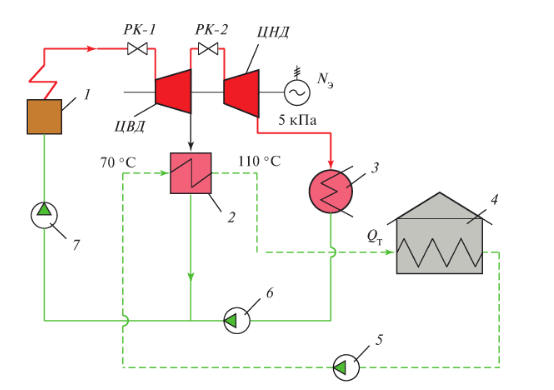 Схема отопительной ТЕЦ с теплофикационной турбиной:
1 — энергетический котел; 2 — сетевой подогреватель; 3 — конденсатор; 4 — потребитель тепла; 5 — сетевой насос; б — конденсатный насос; 7 — питательный насос
* Цилиндр высокого давления (ЦВД) — цилиндр турбины, в который поступает свежий пар из котла: после расширения в ЦВД пар направляется либо в ЦСД, либо на промежуточный перегрев в котел
**Цилиндр низкого давления (ЦНД) — цилиндр турбины, в который поступает пар из ЦСД после расширения в ЦНД пар направляется в конденсатор
Ясно, что экономичность работы турбоустановки с теплофикационной турбиной зависит от соотношения расходов пара в сетевой подогреватель и конденсатор: чем оно выше, тем больше экономия топлива.
Таким образом, теплофикация всегда приводит к экономии топлива, которая оценивается примерно в 15 %. Однако при этом следует помнить, что пар, идущий в сетевой подогреватель, вырабатывается энергетическим, а не простым водогрейным котлом. 
Для транспортировки пара нужны паропроводы большего диаметра на высокие, иногда сверхкритические, параметры пара. Теплофикационная турбина и ее эксплуатация существенно сложнее, чем конденсационная. В конденсационном режиме теплофикационная турбина работает менее экономично, чем конденсационная.
Это приводит к тому, что экономически целесообразным оказывается иметь в системе электро- и централизованного теплоснабжения и ТЭЦ, и котельные. При этом надо иметь в виду, что часть структуры этих систем складывается исторически, часто с предварительным вводом котельных, которые в дальнейшем играют роль резервных источников тепла.
Распределение топлива на ТЭЦ. Показатели качества работы ТЭЦ
Отметим еще одну важную, по существу, финансовую проблему, возникающую для ТЭЦ. ТЭЦ продает потребителям два вида энергии различной энергетической ценности: тепловую и электрическую, причем их потребители в общем случае - разные. Объективно существующая экономия топлива при комбинированной выработке электроэнергии и тепла должна быть разделена и учтена в себестоимости и цене на эти два вида энергии. 
Однако сделать это технически невозможно: и тепло, и электроэнергия вырабатываются общими котлом, турбиной и другим оборудованием ТЭЦ; далее, с одной стороны, без отпуска тепла из отборов турбины нет экономии топлива, с другой стороны, она отсутствует и без выработки электроэнергии на тепловом потреблении.
Проблеме как разделить затраты на топливо между выработанными электроэнергией и теплом, посвящены сотни работ, и единственным их окончательным результатом стало понимание того, что этого сделать нельзя.
Устройство ТЭЦ и технологический процесс получения горячей сетевой воды
На рис. показана упрощенная технологическая схема производства электроэнергии и тепла на ТЭЦ. Технологии производства электроэнергии на конденсационной ТЭС и ТЭЦ практически не различаются. Когда ТЭЦ не отпускает тепло (например, летом или сразу же после ввода в эксплуатацию, когда тепловые сети еще не готовы), она работает просто как конденсационная ТЭС.
Главное отличие ТЭЦ от ТЭС состоит в наличии на ТЭЦ водонагревательной (теплофикационной) сетевой установки. Остывшая в теплоприемниках тепловой сети обратная сетевая вода поступает к сетевым насосам I подъема СН-1 (рис.). Насосы повышают давление сетевой воды, исключая ее закипание при нагреве в сетевых подогревателях и обеспечивая ее прокачку через сетевые подогреватели. Сетевым насосом CH-I сетевая вода последовательно прокачивается через трубную систему сетевых подогревателей СП-1 и СП-2. Нагрев сетевой воды в них осуществляется теплотой конденсации пара, отбираемого из двух отборов паровой турбины. Отбор пара осуществляется при таких давлениях, чтобы температура его конденсации в сетевом подогревателе была достаточной для нагрева сетевой воды.
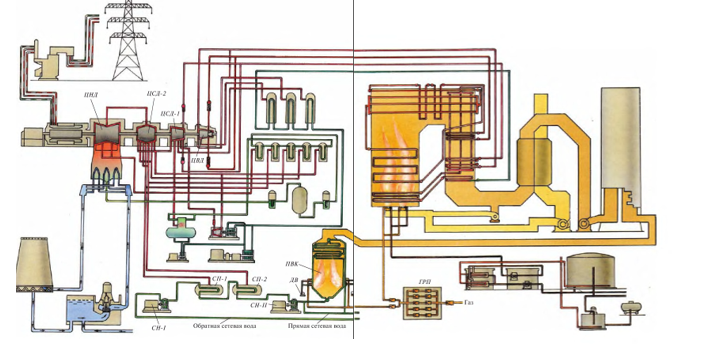 Технологическая схема производства электроэнергии и тепла на ТЭЦ
Нагретая в СП-1 и СП-2 сетевая вода поступает к сетевым насосам II подъема СН-П, которые подают ее в пиковый водогрейный котел ПВК и обеспечивают ее прокачку через всю или часть (до теплонасосной станции) тепловой сети. Для нагрева сетевой воды в ПВК в него от ГРП подается газ, а от дутьевого вентилятора ДВ     воздух. Нагретая до требуемой температуры сетевая вода (прямая) подается в магистраль прямой сетевой воды и из него — тепловым потребителям.
Второе существенное отличие турбоустановки отопительной ТЭЦ от ТЭС состоит в использовании не конденсационной, а теплофикационной паровой турбины — турбины, позволяющей выполнять большие регулируемые отборы пара на сетевые подогреватели, регулируя их давление (т.е. нагрев сетевой воды и ее расход).
Схема теплофикационной установки ТЭЦ
Одной из главных задач ТЭЦ является нагрев требуемого количества обратной сетевой воды Wс.в. с температурой to.с. до температуры прямой сетевой воды tп.с. Таким образом, режим работы ТЭЦ по отпуску тепла с сетевой водой диктуется потребителем тепла — тепловой сетью — и должен в неукоснительном порядке выполняться ТЭЦ.
Нагрев сетевой воды на ТЭЦ до одной и той же температуры можно осуществить разными способами.
Самый простой, но и самый неэкономичный способ — это нагрев воды с помощью редукционно-охладительных установок (РОУ).
 Часть свежего пара, поступающего к каждой паровой турбине, редуцируется в РОУ и направляется в сетевой подогреватель (СП), где, конденсируясь, передает теплоту конденсации сетевой воде. По существу, в этом случае на ТЭЦ параллельно с паровой конденсационной турбиной как бы установлена котельная с дорогостоящим энергетическим паровым котлом на высокие параметры пара, иногда сверхкритического давления, с дорогостоящей РОУ, арматурой и теплообменником. Поэтому такой способ нагрева сетевой воды должен использоваться только в крайнем случае, например, при выводе из работы паровой турбины и необходимости выработки тепла.
Другим способом является использование теплоты конденсации пара низкого давления, отбираемого из турбины после того, как он прошел большую ее часть и выработал механическую энергию. Однако и при этом необходимо отбирать пар достаточно высокого давления, особенно для получения необходимой температуры прямой сетевой воды. Поэтому в большинстве случаев для нагрева сетевой воды на ТЭЦ используется теплофикационная установка, принципиальная тепловая схема которой представлена далее.
1 — насос сырой воды, подающий ее на химводоочистку; 2 — паропроводы отбора пара из турбины в сетевые подогреватели; 3 — - нагретая охлаждающая вода в градирню (или водоем); 4 — переключаемый отсек; 5 — регулирующий клапан, определяющий отбор пара в сетевые подогреватели; 6 — обводные задвижки; 7— напорный коллектор прямой сетевой воды; 8 — насос откачки конденсата греющего пара; 9— коллектор обратной сетевой воды; 10 — вакуумный (или атмосферный) деаэратор подпиточной воды; 11 — предохранительный клапан; 12- циркуляционный насос; 13 — основной пучок конденсатора; 14 встроенный пучок; 15 — подпиточиый насос
В состав теплофикационной установки входят: сетевые подогреватели;
система насосов, обеспечивающая циркуляцию сетевой воды через теплофикационную установку и теплосеть (или ее часть);
паропроводы отопительных отборов, снабжающие сетевые подогреватели паром из турбины; 
система эвакуации конденсата греющего пара из сетевых подогревателей;
система удаления неконденсирующихся газов из сетевых подогревателей, препятствующих хорошей передаче теплоты от конденсирующегося пара к сетевой воде.
На современных ТЭЦ для нагрева сетевой воды обычно используются два сетевых подогревателя, через которые нагреваемая сетевая вода проходит последовательно. Сначала она входит в «нижний» подогреватель СП-1, в который поступает пар «ниже по течению» в турбине, т.е. при меньшем давлении, а затем — в «верхний» сетевой подогреватель СП-2, в который поступает пар с большим давлением. При работе двух сетевых подогревателей реализуется двухступенчатый нагрев сетевой воды, который более экономичен, чем одноступенчатый (т.е. с использованием только одного сетевого подогревателя - верхнего).
Обратная сетевая вода из магистральных трубопроводов различных районов города подается в один или несколько станционных коллекторов 9 обратной сетевой воды. Из этого коллектора питаются все водонагревательные установки ТЭЦ, каждая из которых работает от своей турбины. В конечном счете, все водонагревательные установки работают на один или несколько напорных коллекторов 7 прямой сетевой воды, откуда она разводится на отопление районов города.
Сетевая вода из магистрали обратной сетевой воды ТЭЦ сетевыми насосами I первого подъема СН-1 подается к нижнему сетевому подогревателю СП-1, который питается паром из выходного патрубка ЦВД (это нижний теплофикационный отбор). В некоторых режимах сетевую воду можно предварительно подогреть в так называемом встроенном (теплофикационном) пучке 14 конденсатора.
Конденсатор теплофикационной турбины отличается от конденсатора турбины конденсационной тем, что в нем выделено определенное число охлаждающих трубок с отдельным подводом и отводом охлаждающей (или нагреваемой) воды. В зимний период, когда требуется большое количество тепла, регулирующий клапан 5 перед ЦНД турбины закрывают почти полностью, для того чтобы почти весь поступающий в турбину пар направить в сетевые подогреватели. Однако для того, чтобы рабочие лопатки ЦНД не разогрелись до недопустимой температуры от трения о неподвижную плотную паровую среду, через ЦНД пропускают небольшое количество пара. Во встроенный пучок направляют небольшое количество сетевой или подпиточной воды теплосети, а в трубки основного трубного пучка 13 циркуляционная охлаждающая вода не подается. Конденсирующийся на трубках встроенного пучка пар передает свою теплоту конденсации сетевой воде. Конденсатор в таком режиме работает как подогреватель сетевой воды.
Продолжим рассмотрение схемы, показанной на рис.
После СП-1 сетевая вода, если ее температура соответствует требованию температурного графика тепловой сети, через байпасные линии (через задвижку 6) сетевыми насосами II второго подъема СН-ІІ направляется в напорную магистраль 7 прямой сетевой воды ТЭЦ. Если нагрев воды недостаточен, то сетевая вода подается в СП-2, обогреваемый паром с большим давлением и соответственно с более высокой температурой конденсации. В большинстве случаев сетевая вода, пройдя через оба подогревателя, нагреется до 100—110 °С. Поэтому при необходимости иметь еще более высокую температуру сетевой воды, например в очень холодное время, ее после нагрева в двух подогревателях направляют в ПВК. В нем сжигается дополнительное топливо, и вода нагревается до 140—200 °С в соответствии с потребностями конкретного теплового графика.
Паропроводы 2 отопительных отборов подают пар из турбины в подогреватели. Главное требование к ним — малое гидравлическое сопротивление. Поэтому их выполняют в большом количестве (обычно один-четыре), большого диаметра (вплоть до 1300 мм), минимальной протяженности (сетевые подогреватели размещают прямо под турбиной) и с минимальным числом арматуры.
Конденсат греющего пара СП-2 (см. штриховую линию на рис.) по каскадной схеме сбрасывается в СП-1, а из него с помощью сливного насоса 8 он закачивается в систему регенерации.
К сожалению, в тепловых сетях теряется определенное количество сетевой воды. Поэтому на ТЭЦ устанавливается специальная подпиточная установка теплосети (рис.). Сырая вода из сливного водовода 3 конденсатора группой параллельных насосов 7 подается к химводоочистке ХВО, а из нее — в специальный вакуумный (или атмосферный) деаэратор 10. 
Греющей средой в деаэраторе является сетевая вода, нагретая в СП-1 и СП-2. Поскольку давление сетевой воды составляет 0,8 МПа, а температура — 60—100 °С, то при ее подаче в деаэратор, находящийся под вакуумом, она вскипает. 
Образующийся пар нагревает химически очищенную воду до температуры насыщения, при которой выделяются растворенные газы. Затем очищенная и деаэрированная вода подпиточными насосами 15 подается в коллектор 9 обратной сетевой воды ТЭЦ, к которому параллельно подсоединяются подпиточные установки, описанные выше.
График тепловой нагрузки теплосети и работа теплофикационной установки ТЭЦ
Работа теплофикационных установок ТЭЦ осуществляется в соответствии с графиком потребности в тепле отапливаемого района (рис).
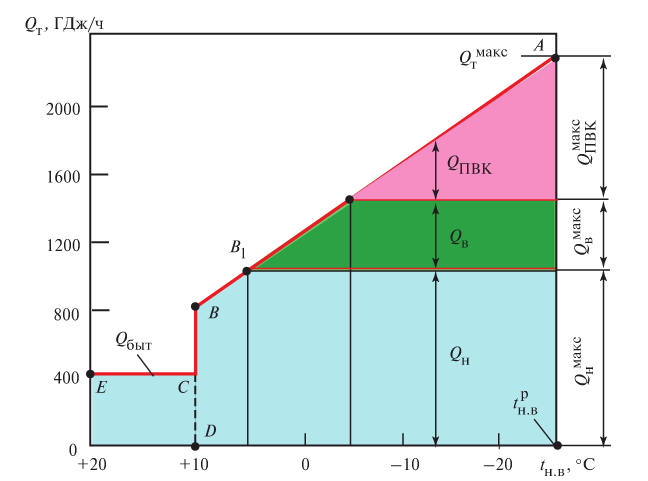 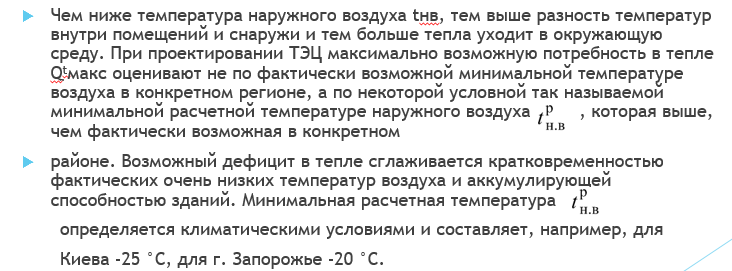 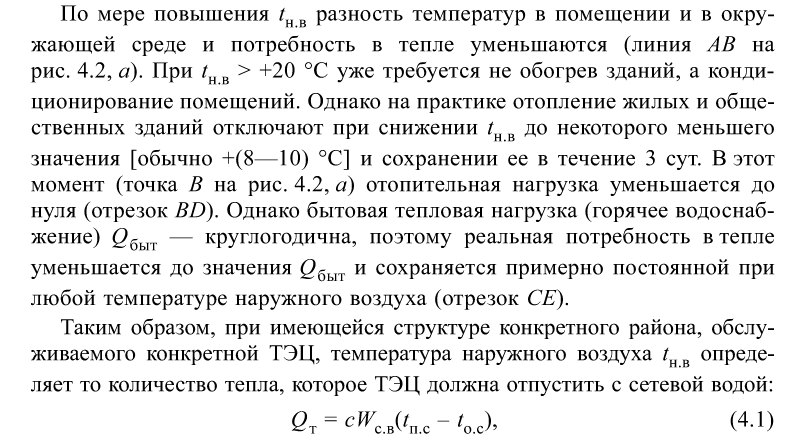 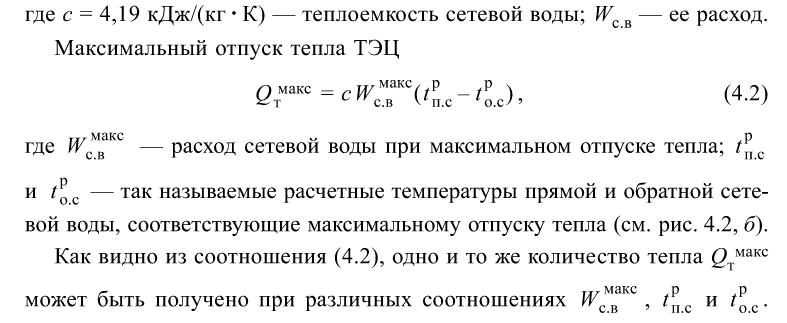 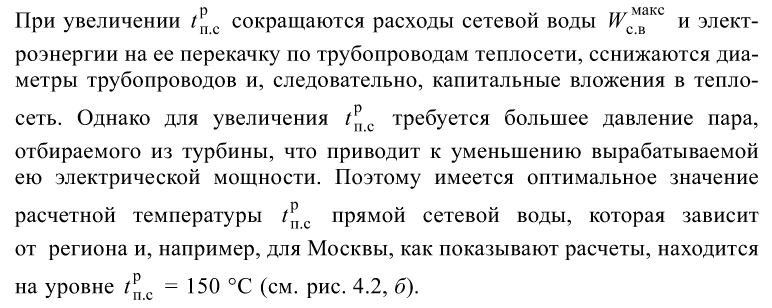 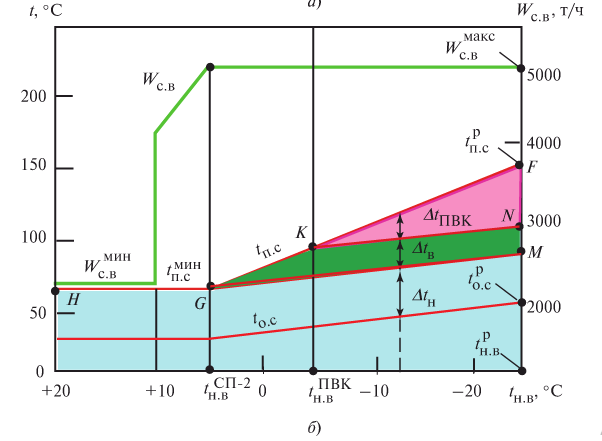 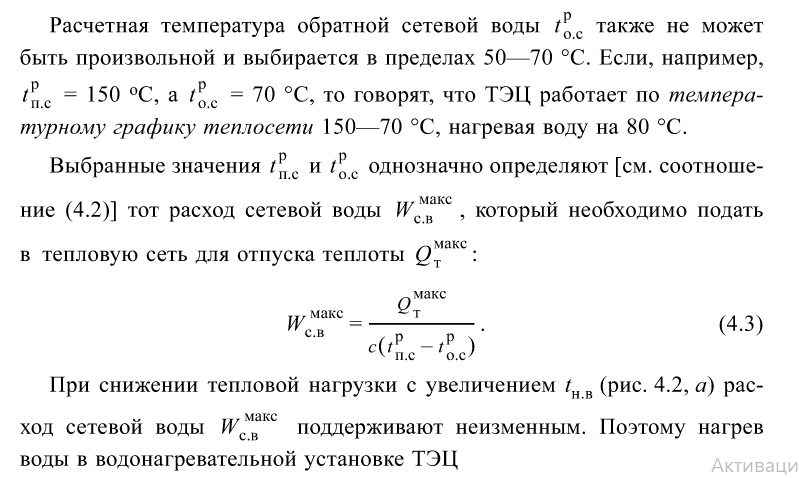 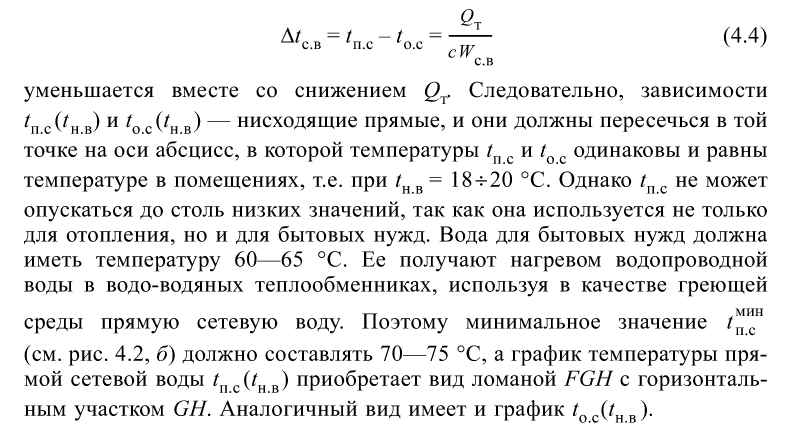 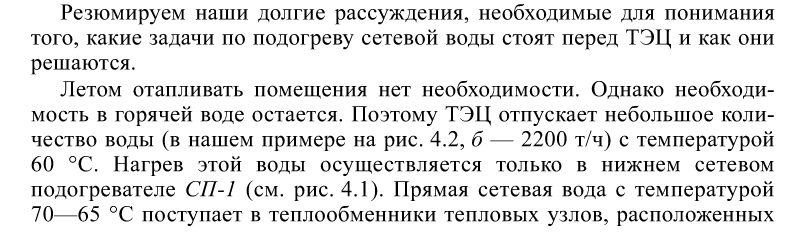 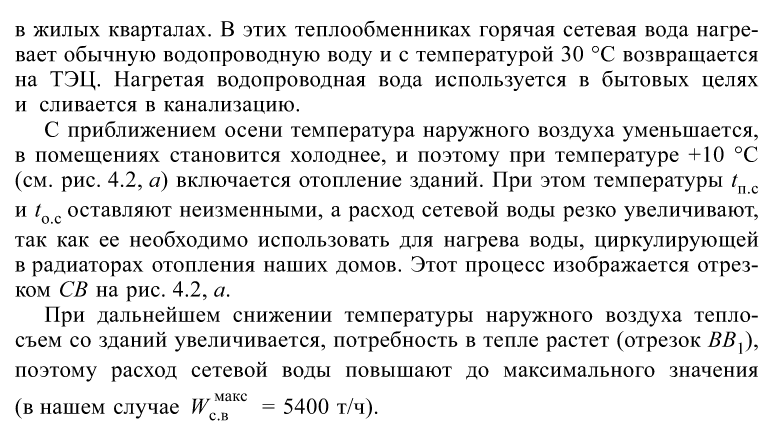